Welcome to GridKa School 2015
Achim Streit
[Speaker Notes: Good afternoon! With best wishes from the KIT presidential board and my colleagues in the board of directors of the Steinbuch Centre for Computing (in short SCC) I‘ like to welcome you to Karlsruhe and the KIT.

My name is Achim Streit and I‘m director of the SCC, which is operating GridKa, the German Tier-1 data and computing centre in the WLCG.

In the following 10-15 minutes I would like to give you a very brief overview about KIT and the activities of our institute, the Steinbuch Centre for Computing.]
Karlsruhe Institute of Technology
RESEARCH – TEACHING – INNOVATION
KIT – Our Mission
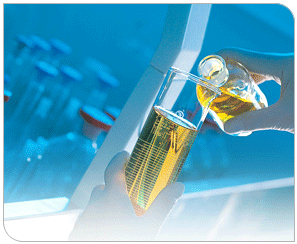 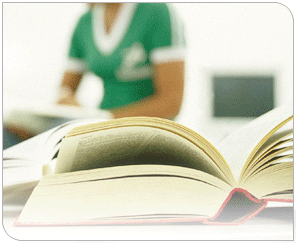 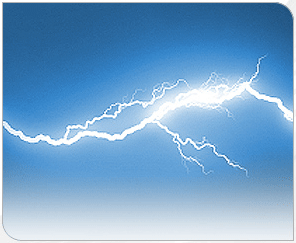 Research & Development
Higher Education
Innovation
„… to form a novel quality of cooperation, and to overcome the separation between federal research facilities and state universities …“
3
KIT – Facts and Figures
157 Institutes, 7 Centres
24 778	Students      
	9 491	Employees
	355	Professors
	6 035	Scientists
	~3 200	PhD students
844 Mio. €	Budget*
	270 Mio. €	Federal funds
	216 Mio. €	State funds
	358 Mio. €	3rd party funds
129	Invention disclosures
	52	Patent applications
	25	Spin-offs
	2.2	Mio. € Income from KIT
licenses
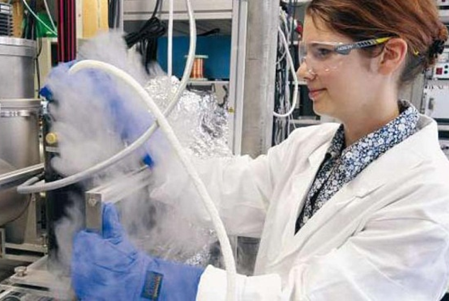 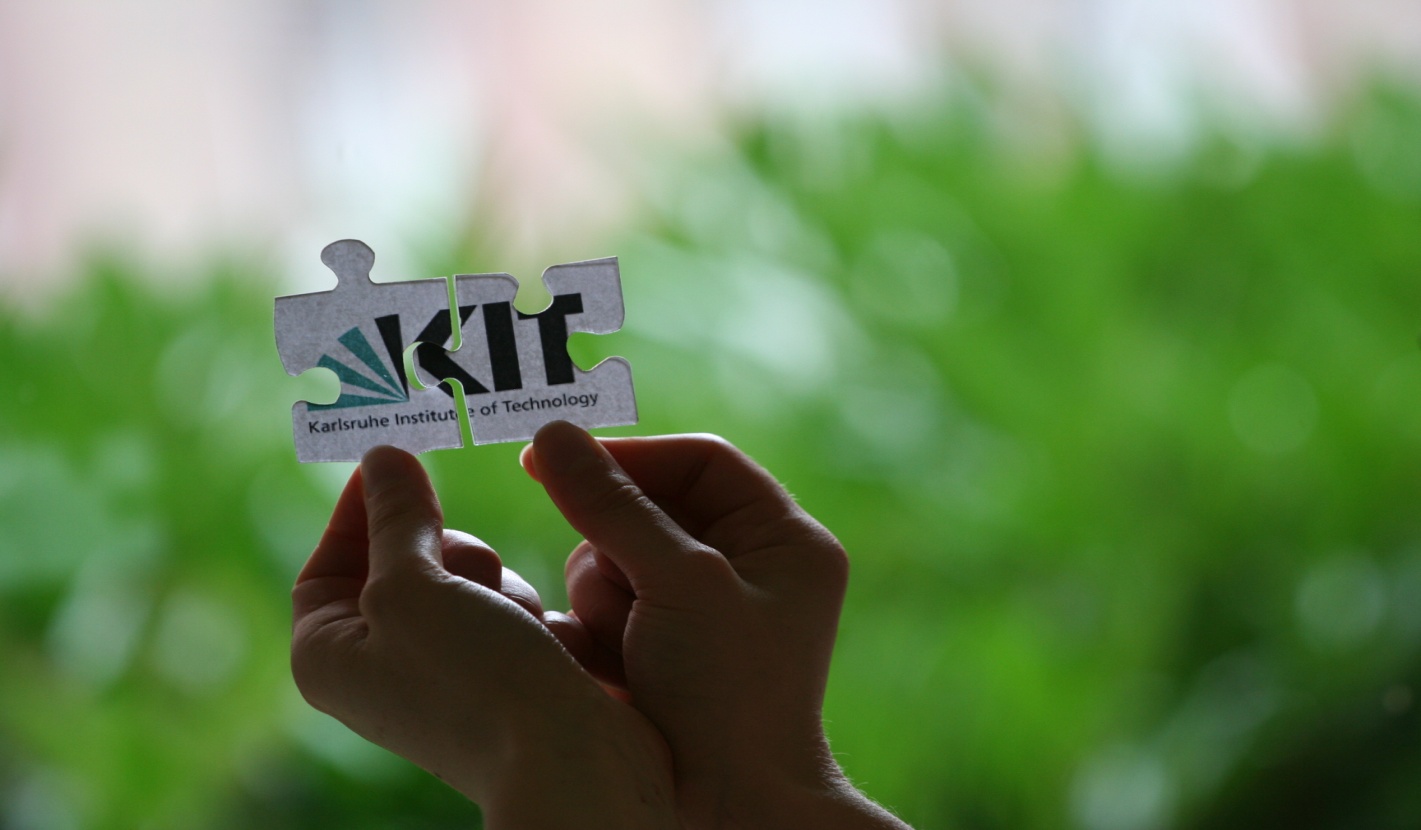 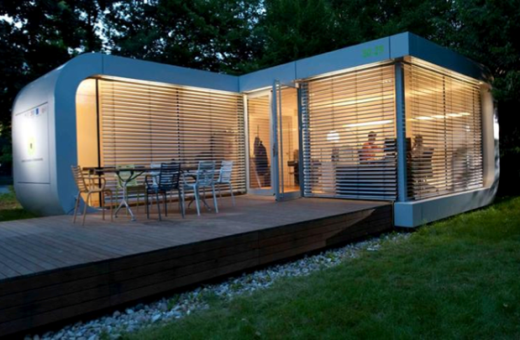 * Budget 2013
Engineering Tradition
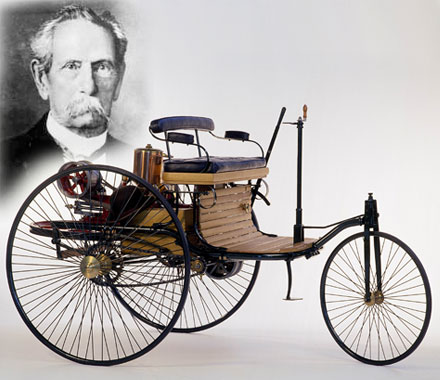 Heinrich Hertz: confirmation of electromagnetic waves
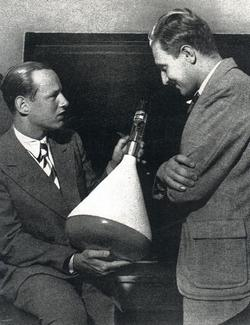 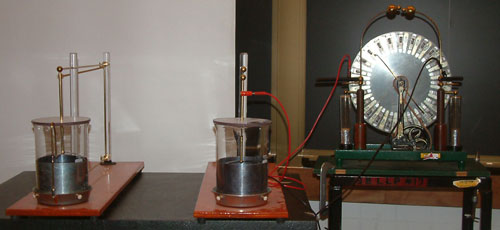 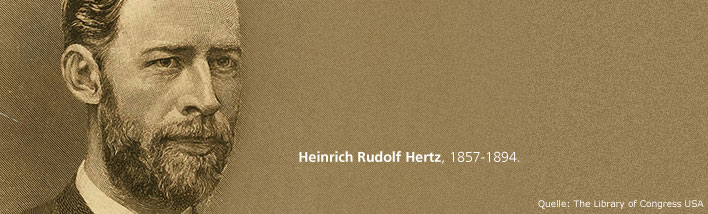 Karl Benz: inventor of the modern automobile
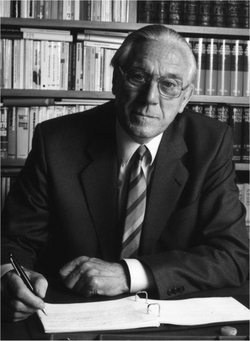 Ferdinand Braun:  inventor of cathode ray tube  television
Fritz Haber: 
fixation of atmospheric 
N2  synthetic ammonia
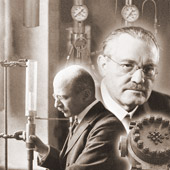 Karl Steinbuch: coined the term Informatics in 1957
5
[Speaker Notes: KIT looks back on a long tradition of engineering. Many famous researchers worked at the university of Karlsruhe in former times….]
Broad Range of Educational Offers
Over 80 modern degree programs in 11 departments:
Civil Engineering, Geo- and Environmental Sciences
Mechanical Engineering 
Informatics
Electrical Engineering and Information Technology
Chemical and Process Engineering 
Economics and Business Engineering 
Chemistry and Biosciences
Mathematics
Physics
Architecture
Humanities and Social Sciences
Envisaged student-scientist-ratio  5:1
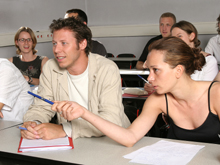 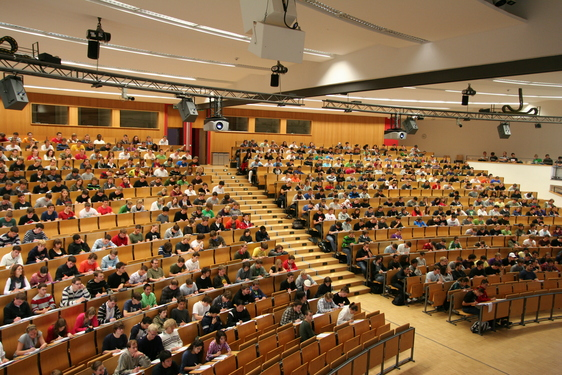 Energy
7	Topics
	1250	Empl.
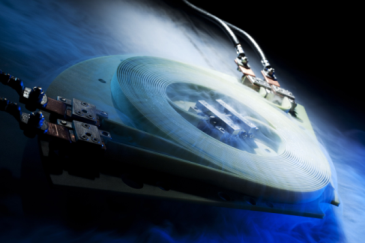 7	Topics
	500	 Empl.
Climate and 
Environment
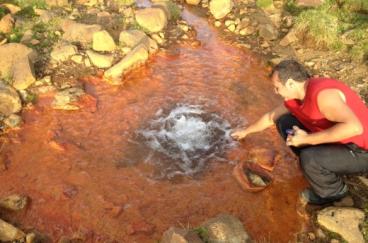 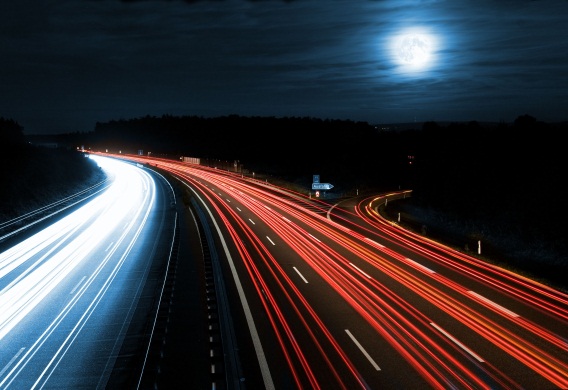 7	Topics
	900	 Empl.
Mobility Systems
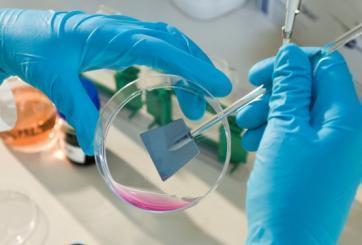 14	Topics
	1100	 Empl.
Materials ∙ Structures ∙ 
Functions
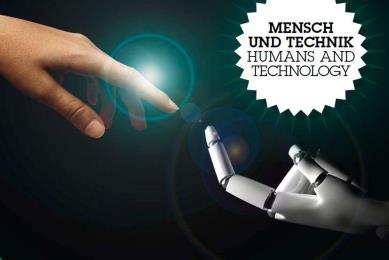 6	Topics
	400	 Empl.
Humans andTechnology
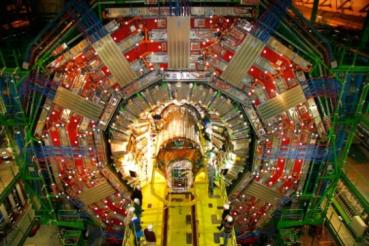 9	Topics
	400	 Empl.
Elementary Particle and 
Astroparticle Physics
10	Topics
	450	 Empl.
Information ∙ Systems ∙ 
Technologies
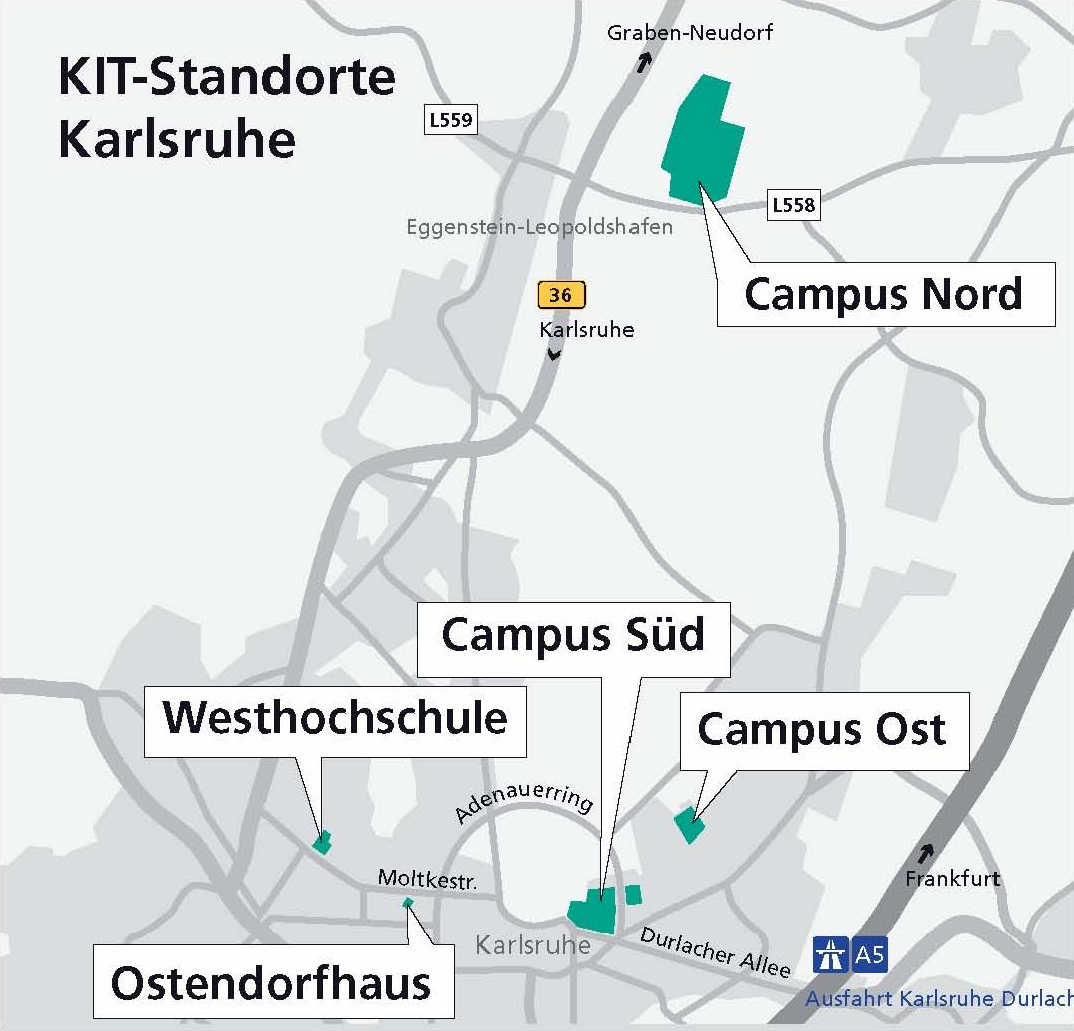 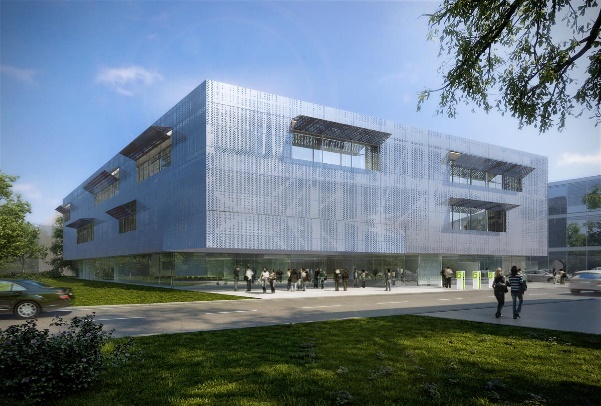 Helmholtz Institute Ulm
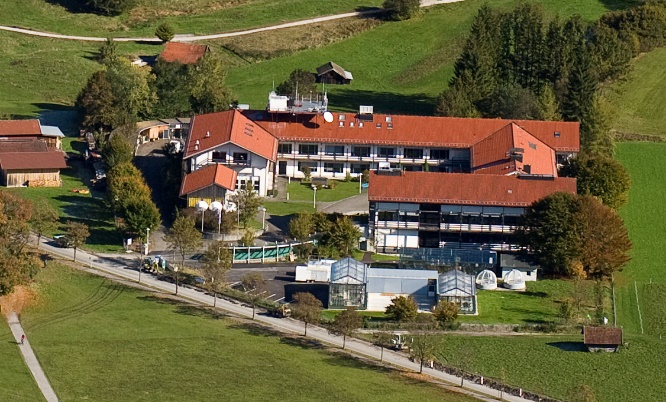 KIT Campus Alpine
Introduction to the Steinbuch Centre for Computing (SCC)
Facts and Figures
Founded on January 1st, 2008
Merger of the Computing Centers of former Karlsruhe University (URZ) and Research Center Karlsruhe (IWR) 
Karl Steinbuch
Professor at Karlsruhe University, creator of the term “Informatik”, co-founder of the first German faculty of informatics
Two locations at KIT Campus South and North
189 people in total (as of 1.9.2015)
60% scientists, 40% technicians, administrative personnel, trainees
7 departments and 4 research groups
Board of directors
Prof. Dr. Hannes Hartenstein
Prof. Dr. Bernhard Neumair
Prof. Dr. Achim Streit
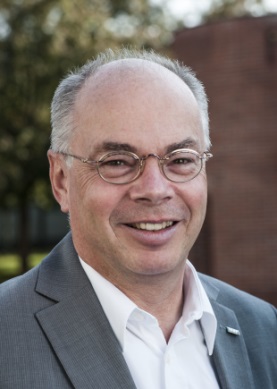 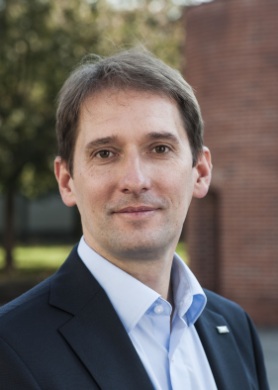 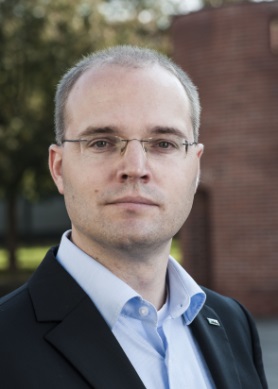 Steinbuch Centre for Computing
Which demands do we satisfy?
Computational Science & Engineering (CSE)
Data-Intensive Science (DIS)
For users in KIT, BaWü, Germany and international
Who are we?
Institute in KIT with
service tasks
What do we do?
Research, education and innovation in Supercomputing, Big Data and secure IT-federations
Operation of large scale research facilities
Operation of basic IT services
“Services for Science – Science for Services”
SCC IT-Services
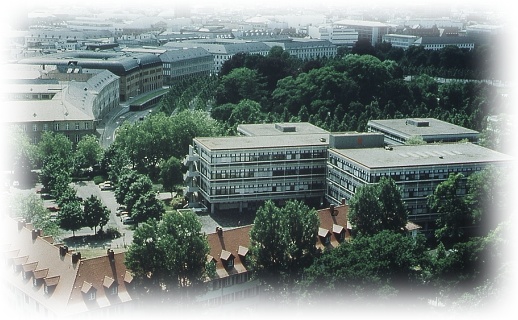 Campus-wide IT-services for  > 25.000 students and > 10.000 employees
Networks: 1700 switches/router, 600 WLAN APs
Server virtualisation: 800 virtual servers
HW server: ca. 400 servers in 80 racks
Backup/archive: 3000 Clients, 6 Libraries, 30000 Slots
E-Mail: 45.000 mail boxes, 450.000 incoming mails/d, 200.000 outgoing mails/d
Databases: ca. 1250 MS-SQL/Oracle DB
Web: 600.000 web pages, 500 virt. web servers
Computer rooms: 400 PCs, 250 courses
Portal for students/e-learning: 8.000 users/d, 26.000 users/a, 8.300 active courses
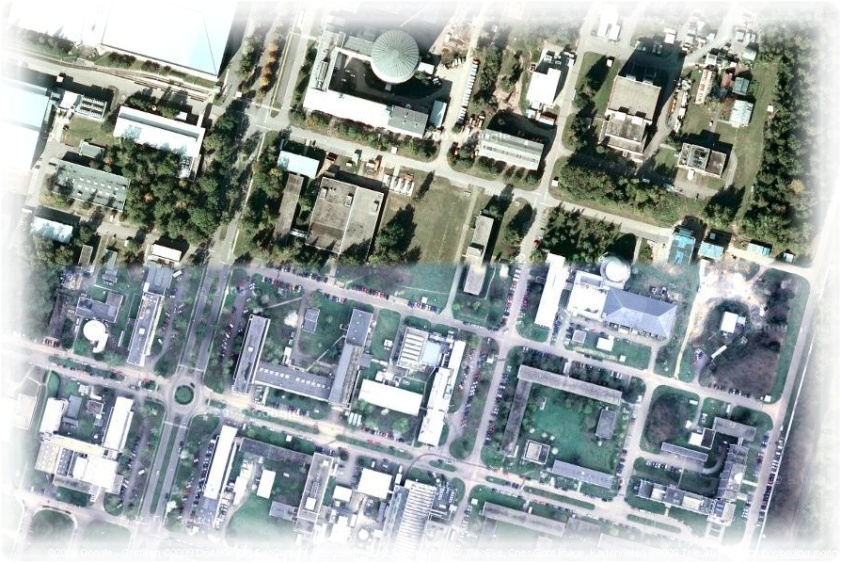 Cybersecurity and integration/federation:
Services (examples)
…
…
ILIAS
Storage
Mail
SDIL
bwUni-Cluster
Campus
(ASERV)
Web
Innovation projects: KIM-IDM, bwIDM, bwITSec, AARC
Research projects: CollabFuL, KASTEL
Basic services
R&I
Teaching
Systems- and Network Security
Computer Incident Response Team (CERT)
Identity & Access Management (IAM)
Operation and
Research and Innovation
membership / guidance
requirements / guidelines
State of Baden-Württemberg
HGF/National/International
KIT
Policy
Enabling Computational Science & Engineering (CSE)
Operation of HPC systems
ForHLR: Tier-2 system in Germanyphase-1 (11.000 core) + phase-2 (> 23.000 cores)total peak performance > 1,2 PetaFlop/speer-review access for users in BaWü und D
bwUniCluster: Tier-3 system in the state BaWüHPC capacity system with 8.500 coresshareholder ownership with all 9 state universities
Joint R&D&I with scientific communities
Application optimisation, scaling, model enhancements
Simulation Labs in HGF Programm SBD
HYIG „Multiscale Biomolecular Simulation“
Innovation drivers for SMEs
Architect for HPC environment in BaWü
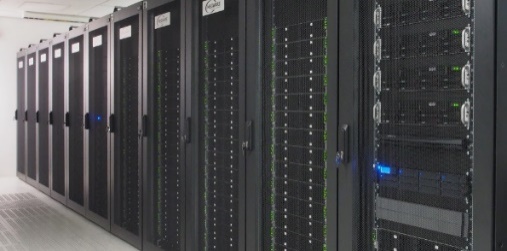 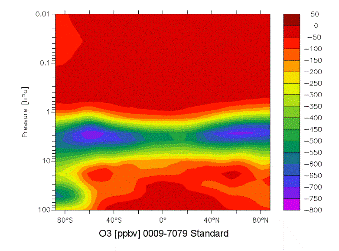 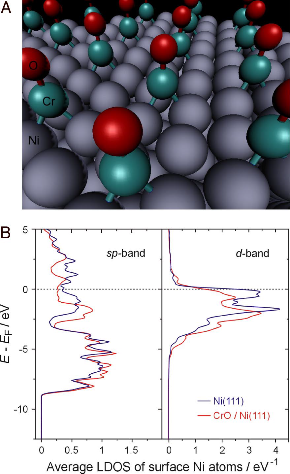 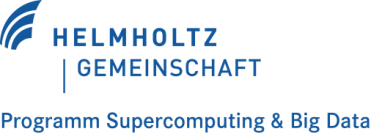 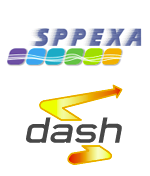 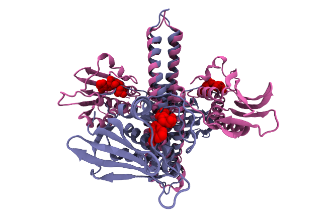 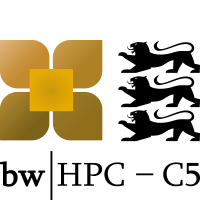 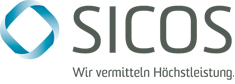 Enabling Data-Intensive Science (DIS)
Operation of GridKa
German Tier-1 in WLCG for aninternational community
Operation of the Large-Scale Data Facility
Multi-disciplinary data centre for climate research,systems biology, energy research, etc. in BaWü
Joint R&D&I with scientific communities
Generic data management research
Data Life Cycle Labs in Helmholtz Programm SBD
Innovation driver for SMEs,big industry und start-ups
Active role in national and international projects & initiatives
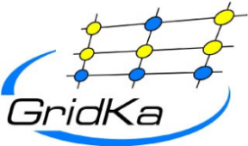 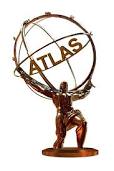 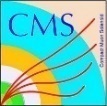 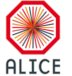 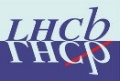 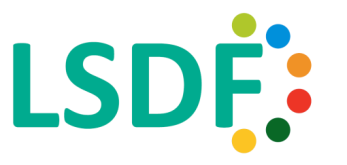 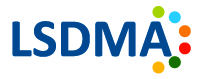 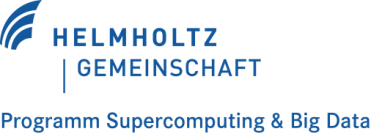 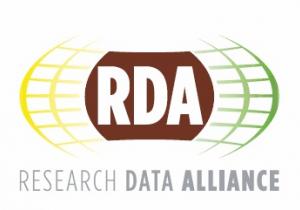 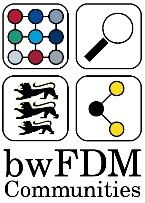 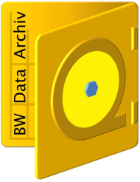 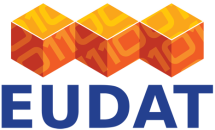 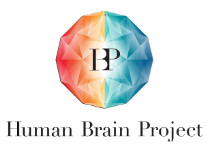 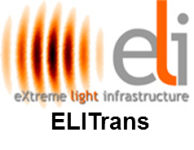 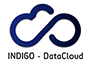 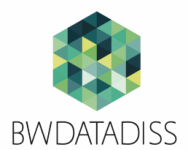 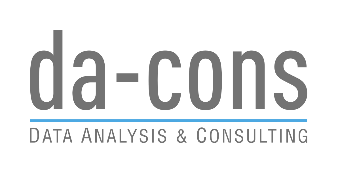 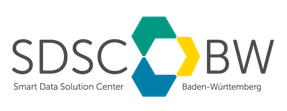 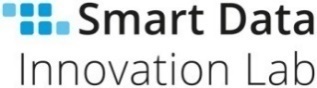 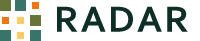 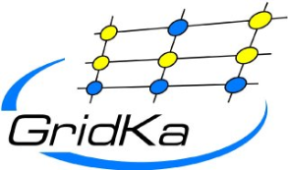 GridKa
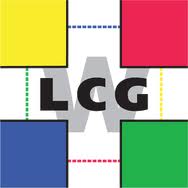 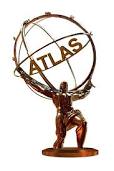 German Tier-1 Center in WLCG
Supports all LHC experiments + Belle II +several small communities
Resources
Computing: ~ 10.000 cores (160 kHS’06)
Disk: 14 PB (netto)
Tape: 18 PB (used)
100 Gbit/s network connectivity to LHCOPN, LHCONE
14% of LHC data permanently stored at GridKa
Among the largest and best performing T1s
Annual international GridKa School
> 1300 participants in 12 years!
2014: 120 participants / 19 countries
Global Grid User Support (GGUS) for WLCG
If there is no ticket in GGUS, it is a not problem.
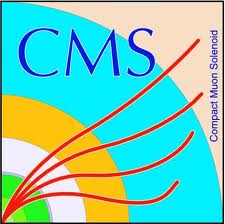 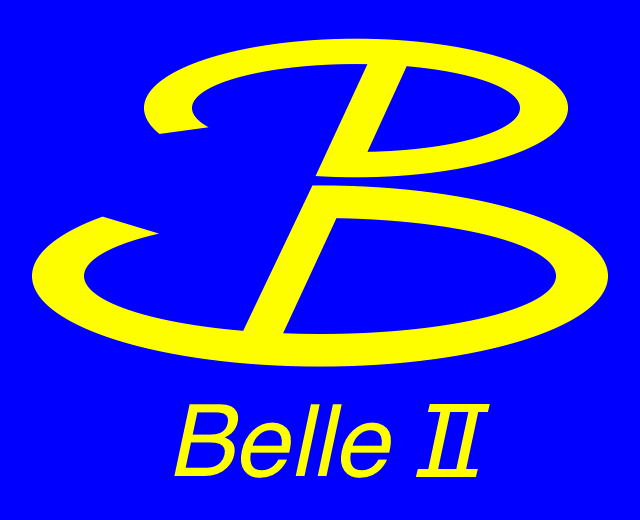 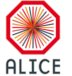 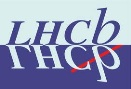 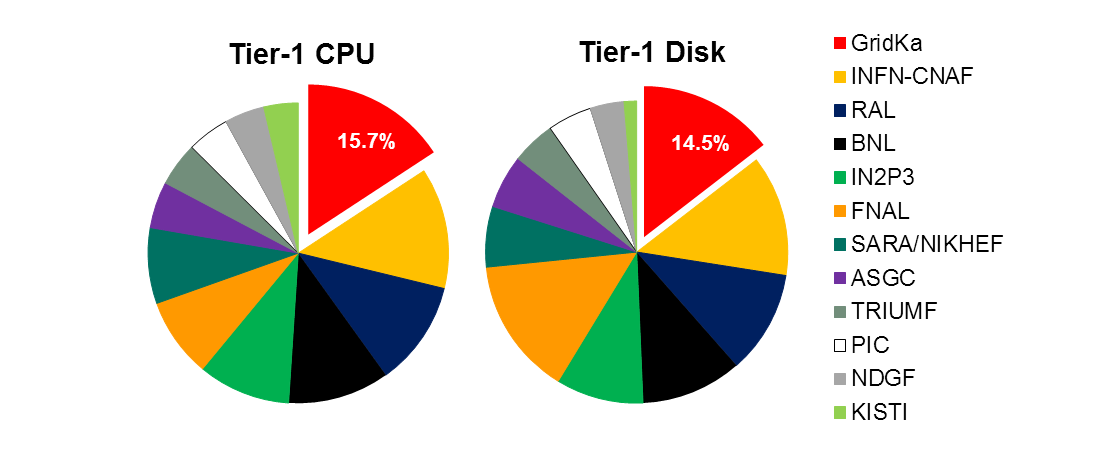 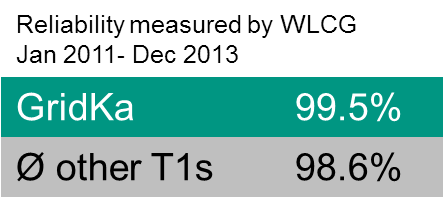 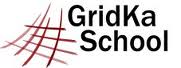 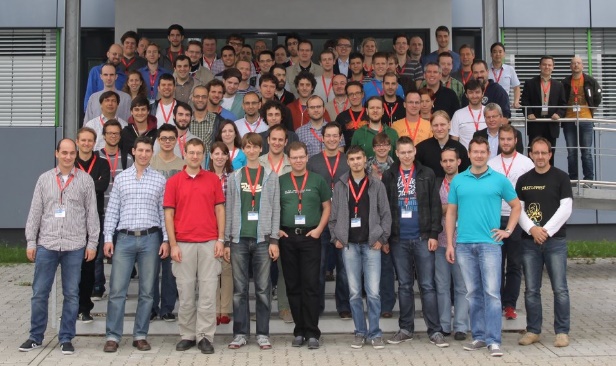 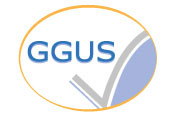